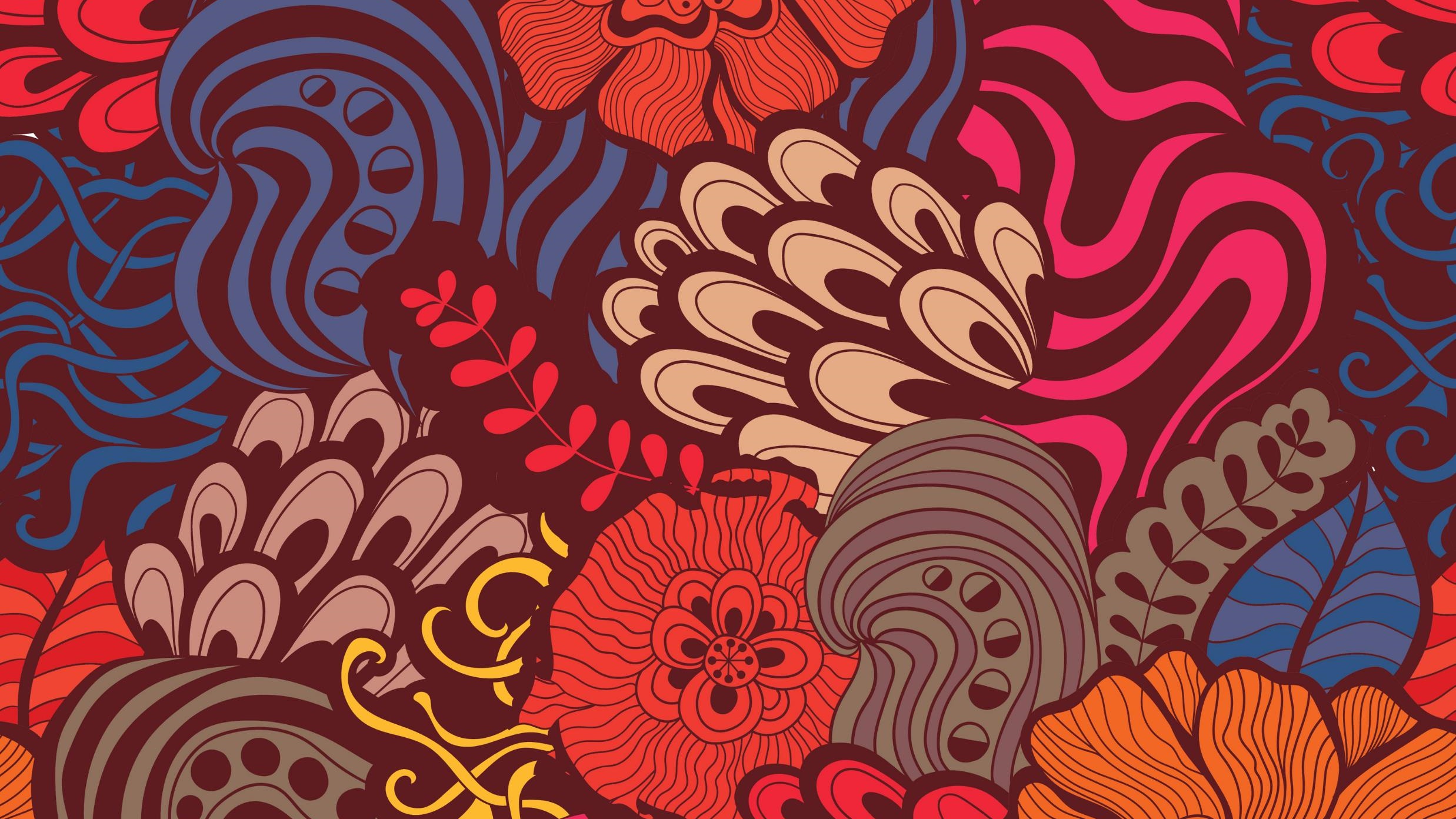 История Русской культуры
Лекция 10
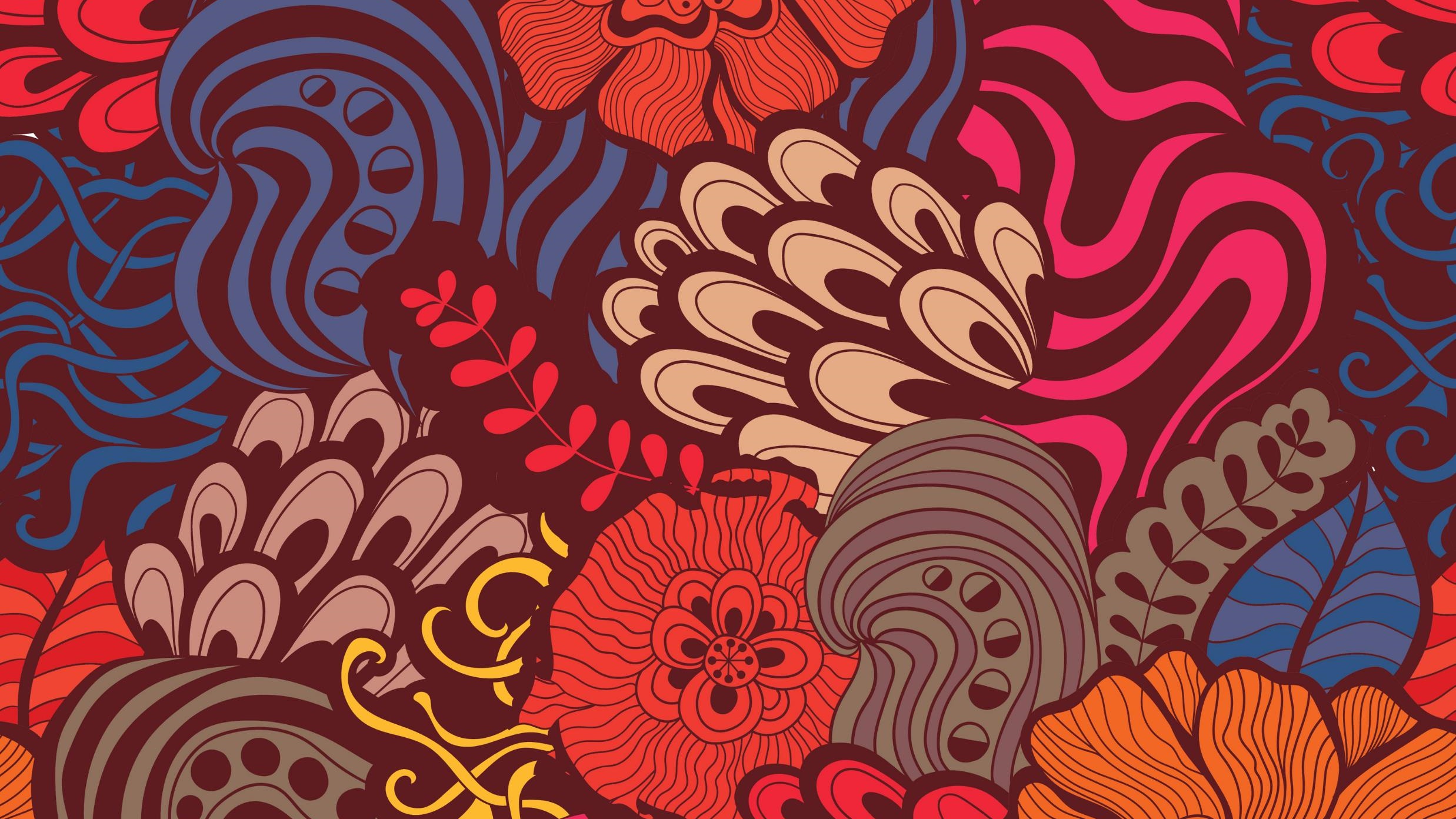 18 век – это время решительного перелома в русской культуре. Это время перехода от канонических религиозных концепций к светским европеизированным решениям нового времени. Реформы Петра Первого радикально изменили историю русской культуры. Грандиозного масштаба проекты мотивировали новые принципы во всех сферах жизни. Изменение отношения к человеческой личности повлияли на жанровое и образное решение в искусстве.
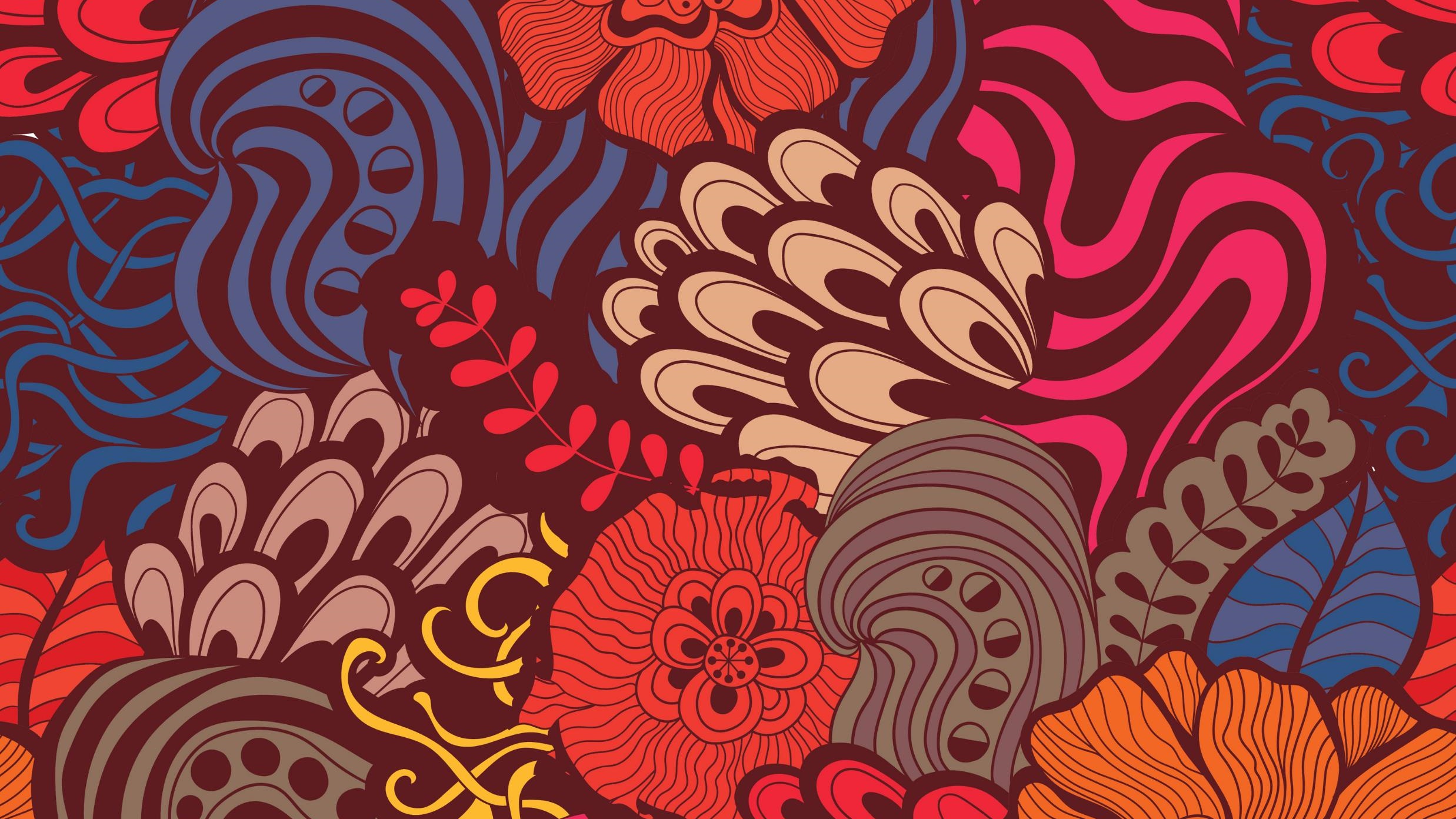 Реформы Петра Первого практически насильно утверждали светский образ жизни. Русское искусство и культура становятся на путь подражания западным эталонам. Конечно, старина и новизна еще долго будут сталкиваться друг с другом, однако наличие противоречий даст толчок к рождению новой, непохожей ни на одну из существующих в мире культур. Именно так будет рожден русский театр, русская литература, русский балет, русская музыка, русская живопись..
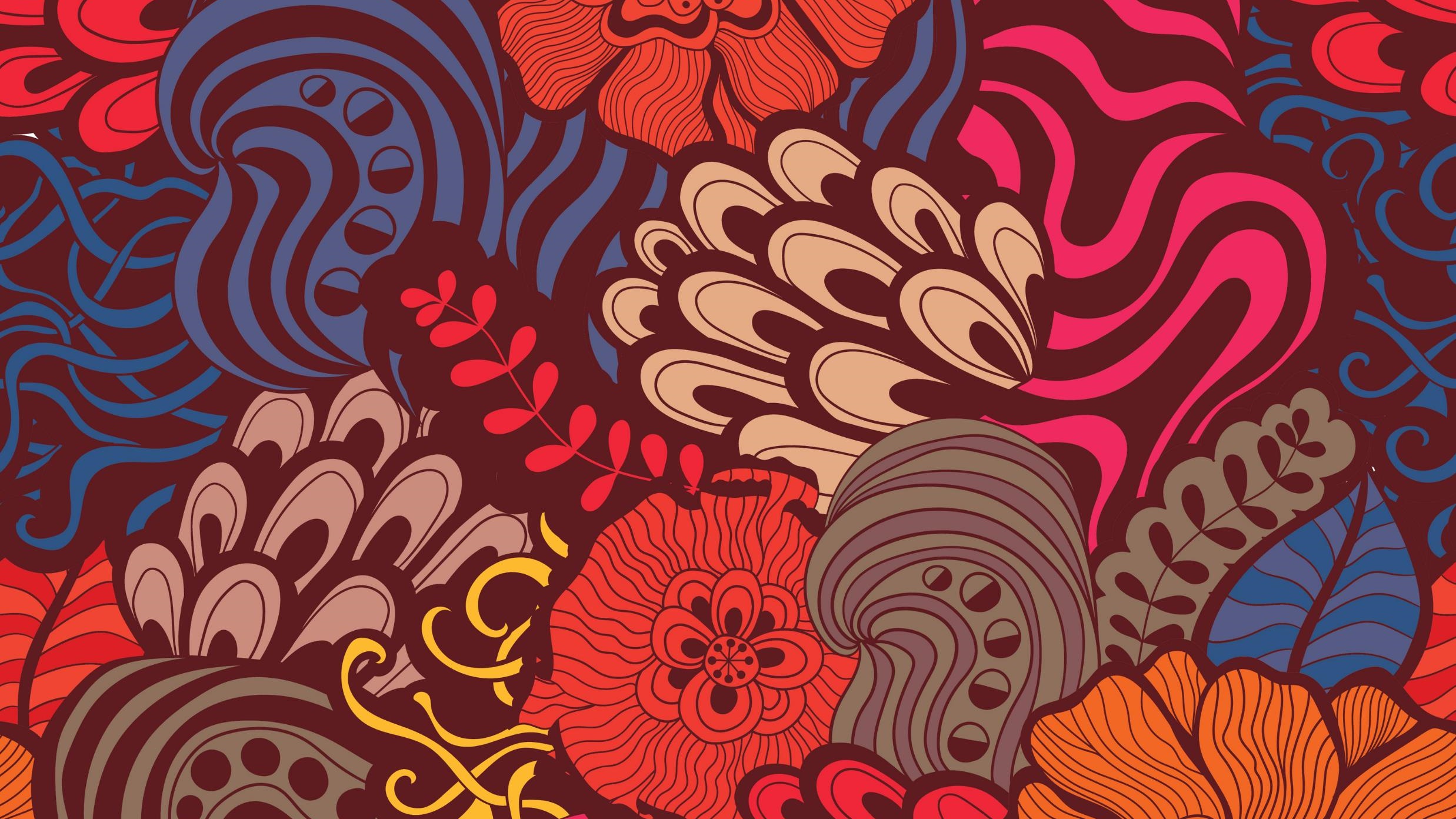 Одной из характерных черт литературы 18 века станет демократизация. Именно в этот период начнет развиваться демократическая сатира. Она придет в литературу из народной смеховой культуры. Как и вся народная культура демократическая сатира часто будет анонимна. Наиболее известный памятник литературы подобного рода «Повесть о Ерше Ершовиче», в которой критикуются социальные условия жизни в России. Много критических произведений будут адресованы религиозной элите. Параллельно сатире получает развитие и ирония, так в «Сказании о роскошном житии и величии» изображается идеальный мир, в котором есть все. «Повесть о Фоме и Ереме» - одна наиболее популярных произведений смеховой литературы 18 века.
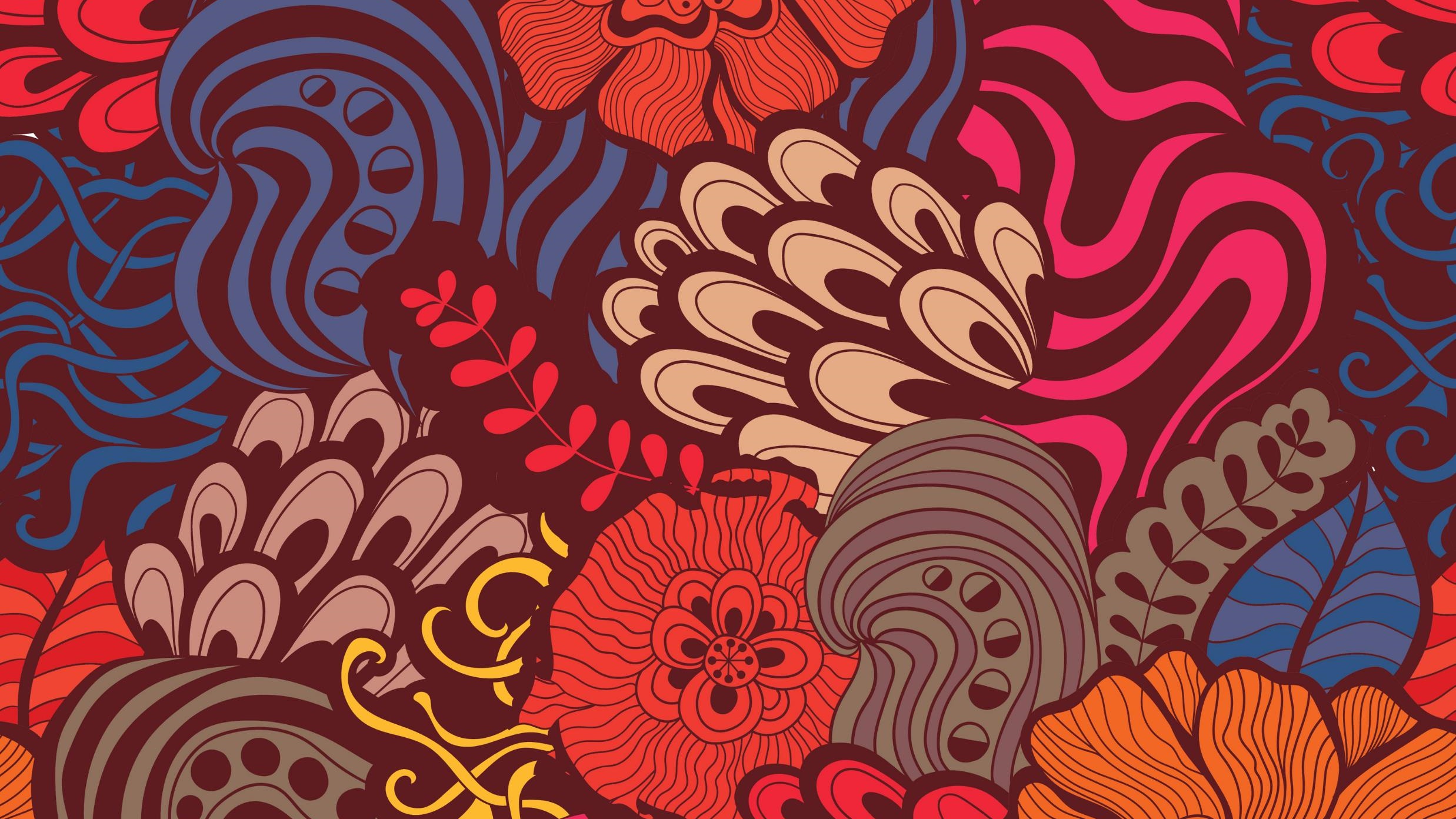 В 18 веке литература получает новых героев, в частности смеховая литература получает дурака. Конечно, церковь всячески преследовала демократическую сатиру. Церковь противостояла не только критике, но и языческим традициям, характерным для смеховой литературы. В 18 веке появляется авторская сатирическая литература, Выдающимся представителем которой был Денис Иванович Фонвизин. Долгие годы Фонвизин работал дипломатом, выйдя в отставку он написал комедию «Недоросль».  В комедии высмеивалось невежество и нежелание учиться.
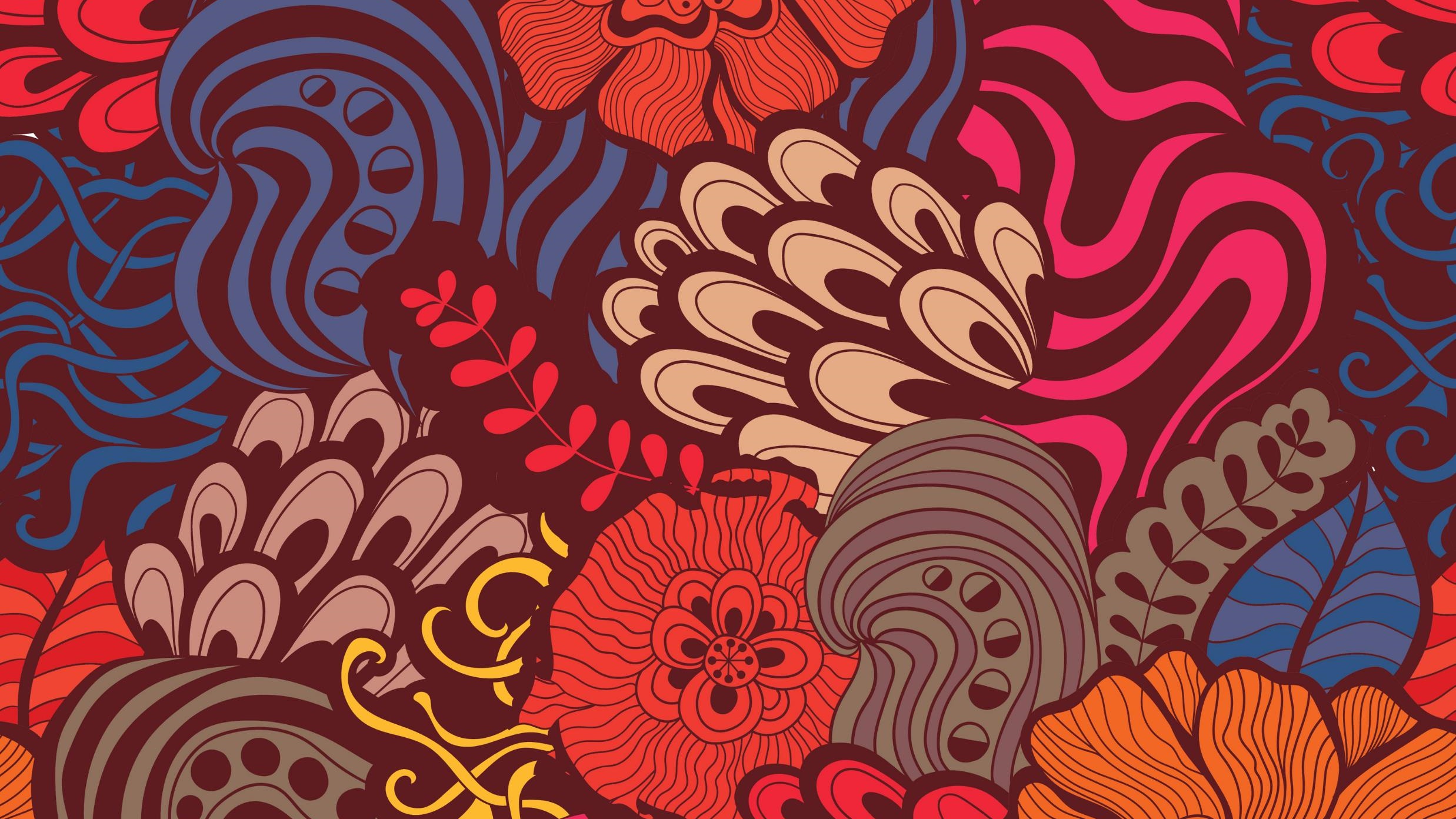 В 18 веке в России начинают переводиться рыцарские романы, на основе которых будет формироваться русская лирика. В дальнейшем первые рыцарские романы станут основой сентиментализма. В 18 веке возникает русская беллетристика. Выдающимся представителем которой был Николай Михайлович Карамзин. В его знаменитой повести «Бедная Лиза»,  в полной мере проявились особенности сентиментализма. Карамзин работал не только в жаре любовной лирики. Именно его перу принадлежит «История Государства Российского. Эта работа стала первой, наиболее полной академической историей России.
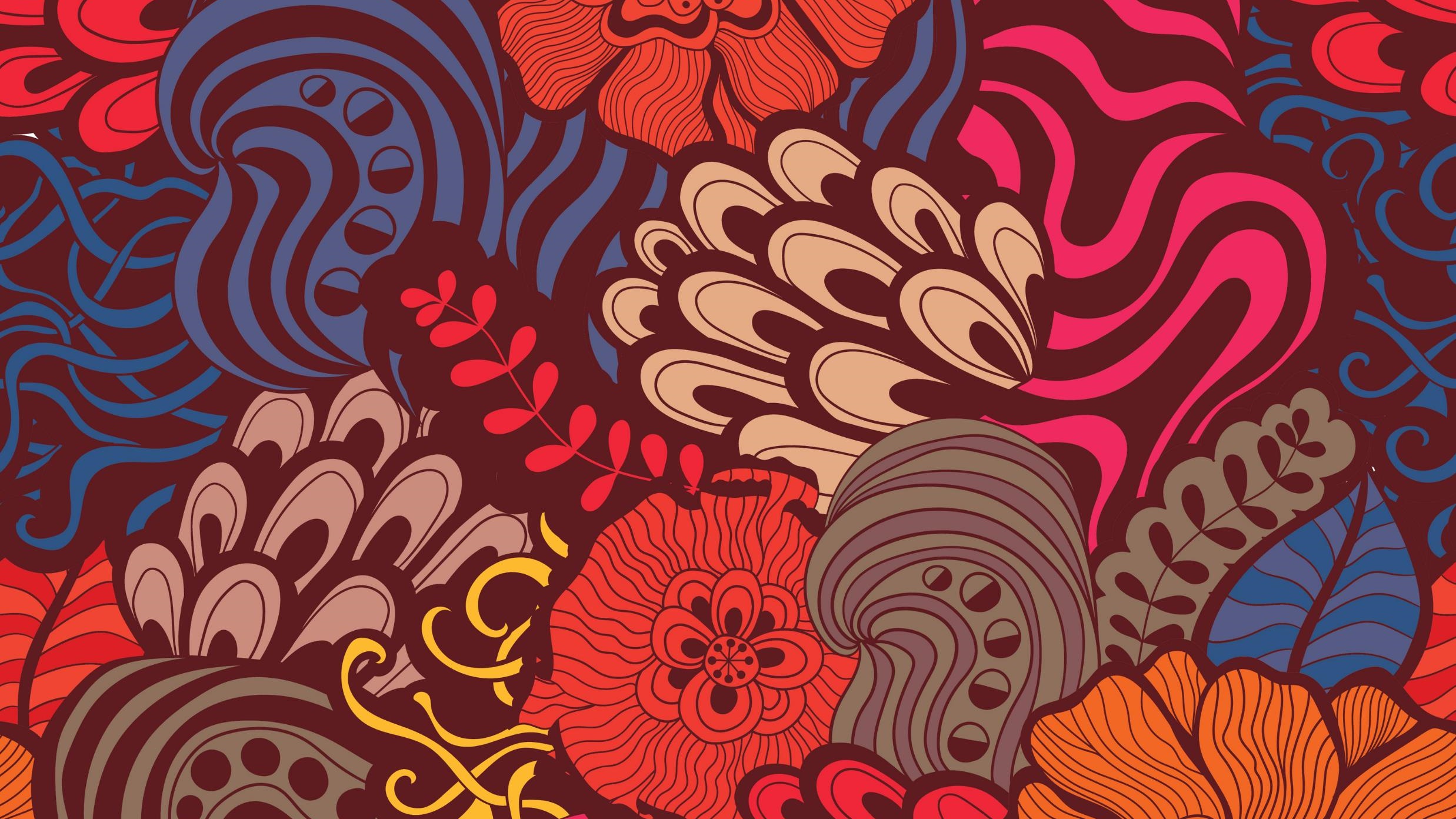 В культуре 18 века особое внимание уделяется личности, а в литературе, как следствие, автору. В этот период формируется новый литературный жанр – биография. В 18 веке публицистика приобретает масштабный характерВ 18 веке в России начинают выпускаться газеты и журналы, так в 1702 г. начала издаваться первая русская газета «Ведомости». Новый всплеск публицистики придется на годы правления Екатерины Второй. Воспитанная и выросшая в западной традиции Екатерина Вторая была инициатором создания многих сатирических журналов. Лично писала, занималась редактированием. Говоря о сатирических журналах, следует отметить деятельность издателя и редактора Н.И. Новикова..
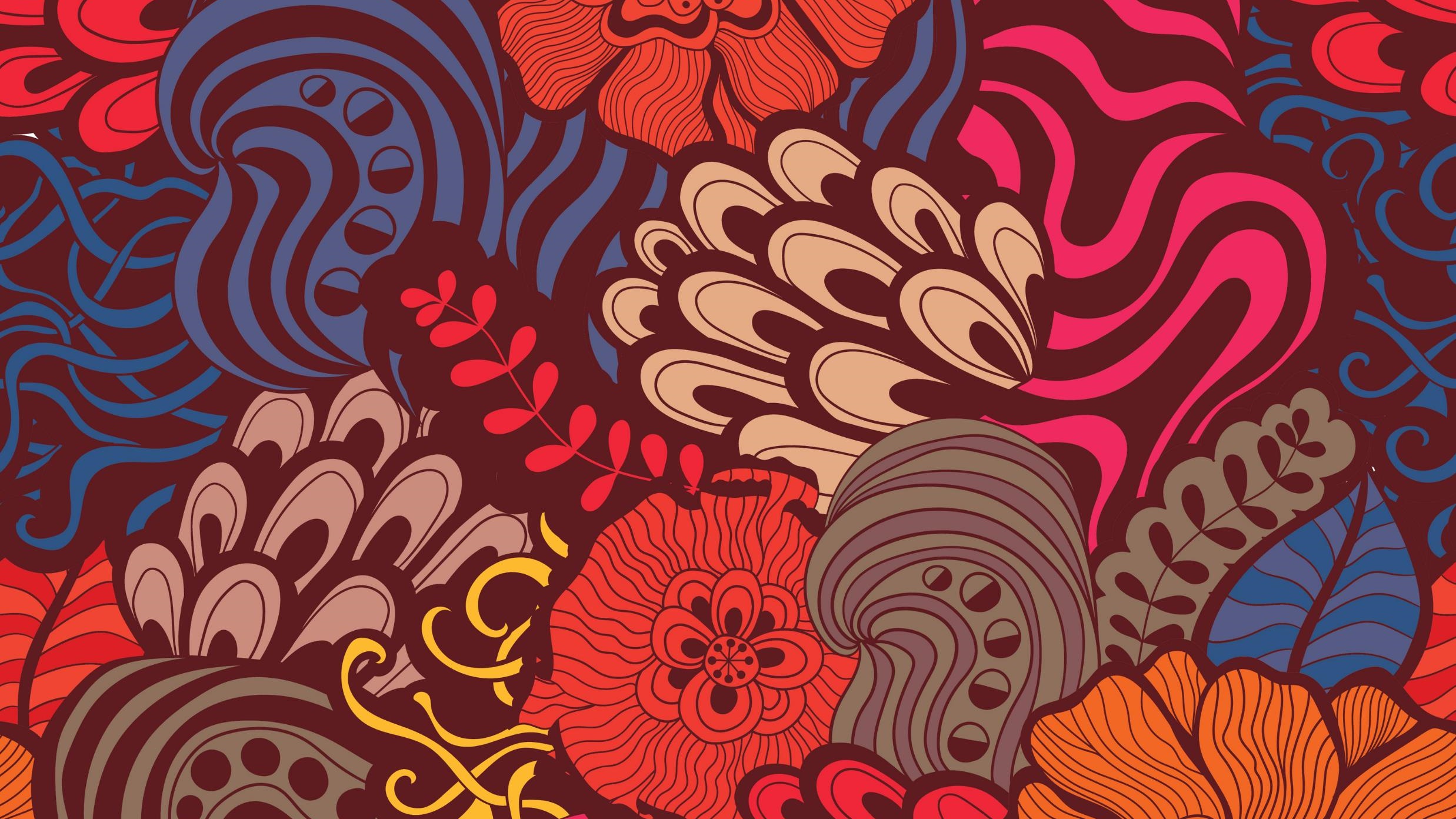 Александр Николаевич Радищев открыл новую страницу в русской литературе 18 века. Его «Путешествие из Петербурга в Москву», соединившее в себе жанры художественной литера- туры, автобиографии и публицистики обрушилось как гром среди ясного неба на абсолютную монархию России. Несмотря на существование жесткой цензуры в конец 18 века, его рукопись по невниманию цензора была допущена к печати. За это произведение Радищев был  приговорен к смертной казни, однако в последний момент, смертна казнь была заменена десятилетней ссылкой.
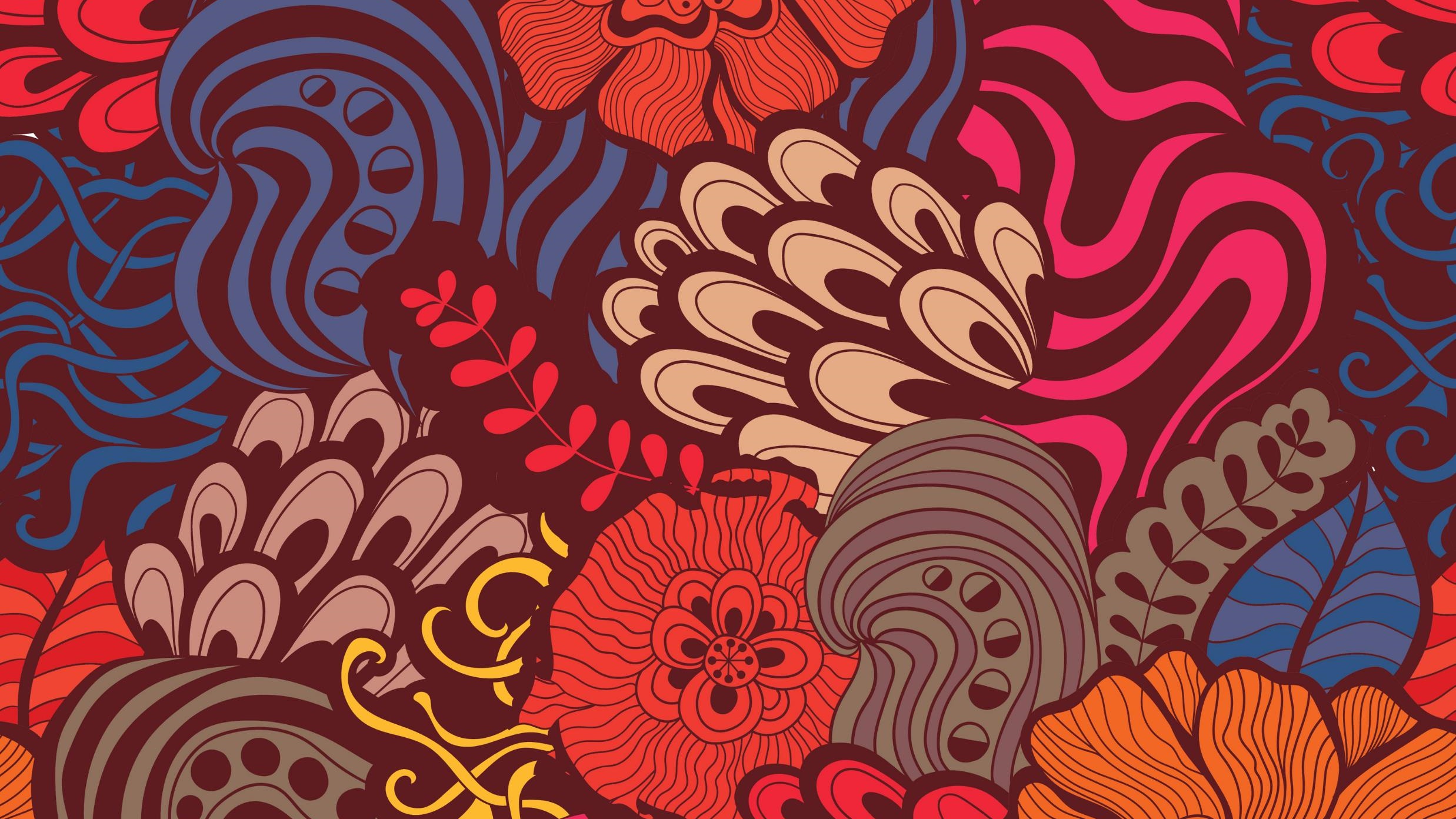 . 	Важным шагом в развитии литературы 18 века стал указ о вольных типографиях 1783 г., согласно которому, частные лица могли открывать свои типографии. 	Подводя итог литературному развитию  18 века можно сказать, что в этот период основными жанрами были: историческое повествование, лирическая повесть, лирическая поэзия, сатирическая поэзия, демократическая сатира, драма.
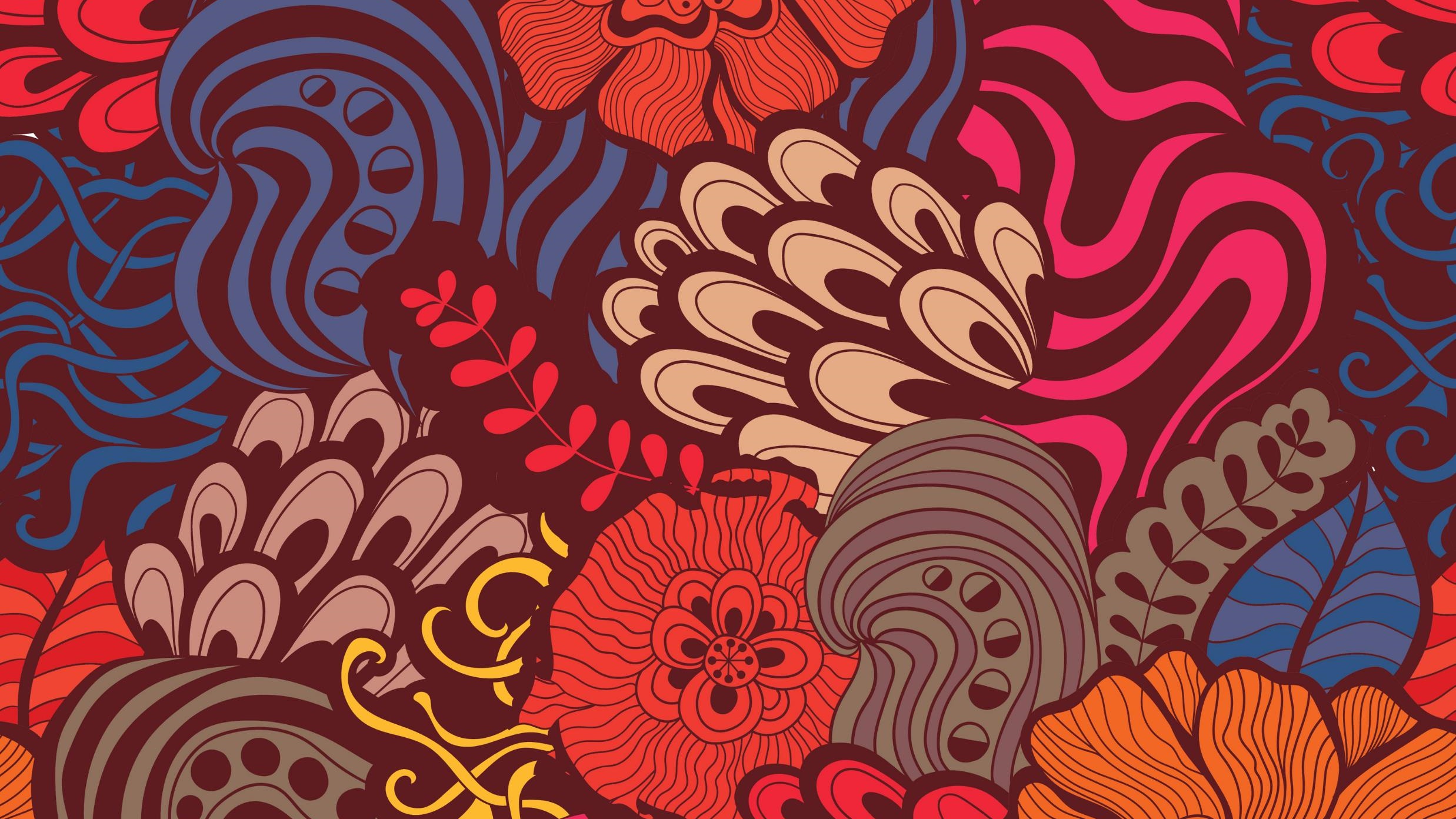 . Список литературы, использованный при составлении слайдов:Александров, В.Н. (2009). История русского искусства. Минск. Харвест.Бутромеев, В.П. и др.(2007). Россия державная. Москва. Белый город.Горелов, А.А. (2015). История русской культуры. Москва. Юрайт.Забылин, М.М. (2008). Праздники, обряды и обычаи русского народа. Москва. Эксмо.Короткова, М.В. (2008). Традиции русского быта. Москва. Дрофа.Костомаров, Н. (2011). Быт и нравы русского народа. Москва. Русич.Милюков, П.Н. (2009). Энциклопедия русской православной культуры. Москва. Эксмо.Пархоменко, Т. (2010). Культура без цензуры. Москва. Книжный клуб.Покровский М.Н. (2010). Очерк истории русской культуры. Москва. URSS.Соловьев, В.(2008). Золотая книга русской культуры. Москва. Белый город.Стахорский, С. (2006). Русская культура. Москва. Дрофа.Терехова, А. и др. (2007). История русской культуры. Москва. Эксмо.